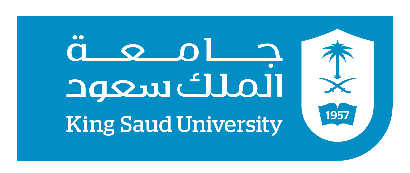 1211 CYSIT Systems Components مكونات أنظمة تكنولوجيا المعلومات2#Lecture  Storage Devices  – Part 1 أجهزة التخزين
King Saud University – Applied Studies and Community Service –1211 CYS
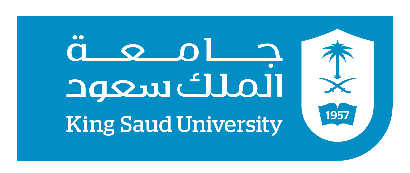 Topics:

Storage Security definition. (تعريف أمن التخزين)
Storage Technologies Security Efforts (جهود أمن تقنيات التخزين) 
Storage Security Risk (مخاطر أمن التخزين)
Secure Data Storage (تخزين آمن للبيانات)
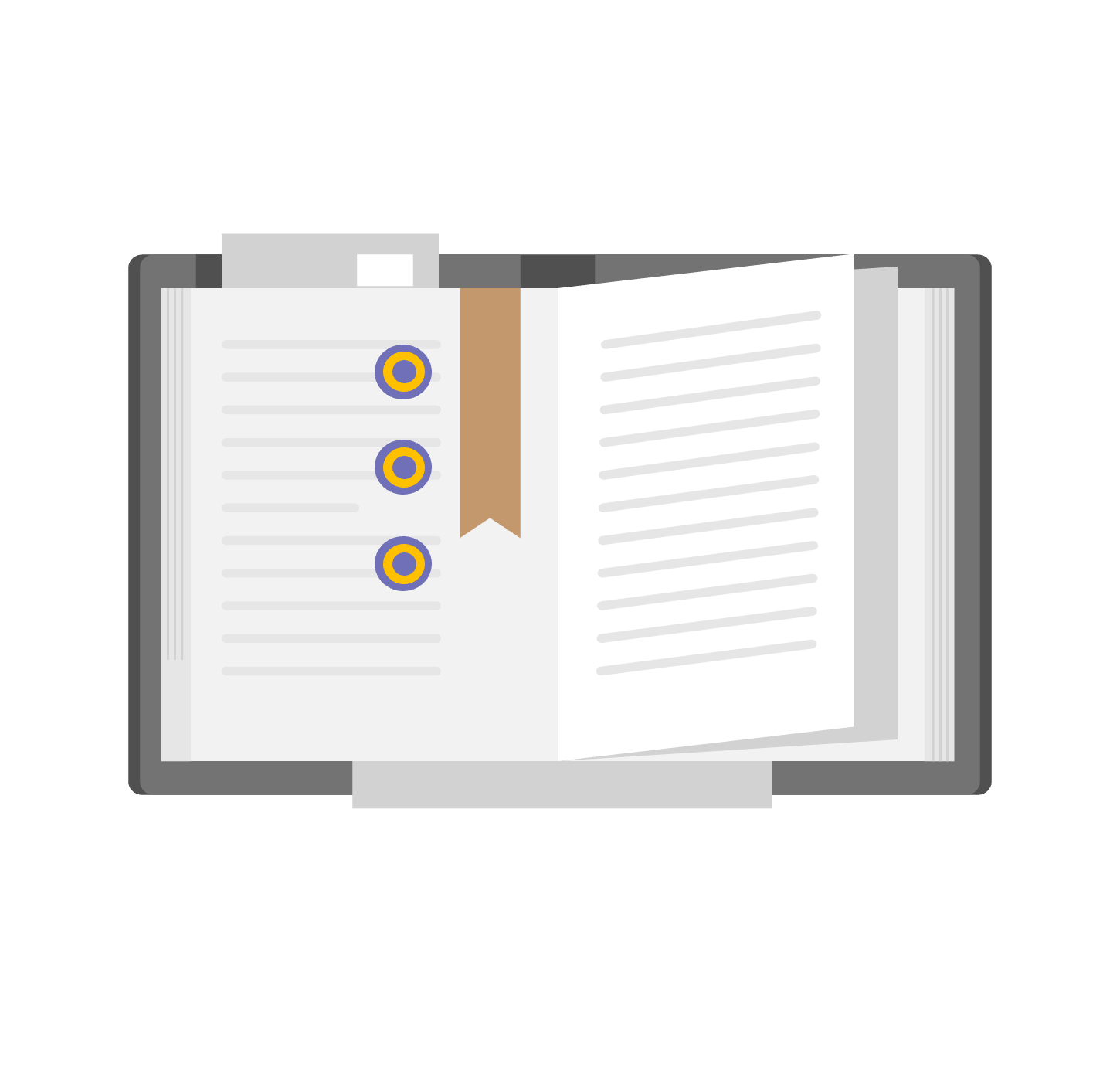 King Saud University – Applied Studies and Community Service –1211 CYS
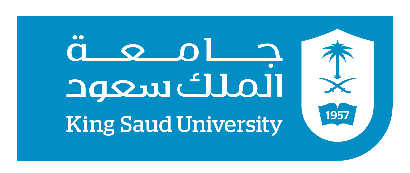 Identify Storage Security essentials )تحديد أساسيات أمان التخزين(
Discuss  Secure Data Storage.  () ناقش التخزين الآمن للبيانات(
Objectives
Describe Storage Security Risk. )وصف المخاطر الأمنية للتخزين(
King Saud University – Applied Studies and Community Service –1211 CYS
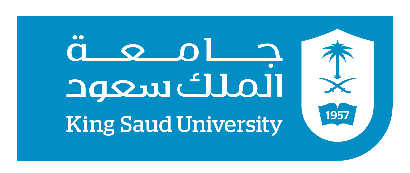 Storage Security
Storage security is a specialty area of security that is concerned with securing data storage systems and ecosystems and the data that resides on these systems. Storage security represents the convergence of the storage, networking, and security disciplines, technologies, and methodologies for the purpose of protecting and securing digital assets (لغرض حماية وتأمين الأصول الرقمية).
Storage security is mainly focused on the physical, technical and administrative controls (الضوابط المادية والفنية والإدارية), as well as the preventive, detective and corrective controls associated with storage systems and infrastructure (الضوابط الوقائية والكشفية والتصحيحية المرتبطة بأنظمة التخزين والبنية التحتية).

Data storage security involves protecting storage resources and the data stored on them – both on-premises and in external data centers and the cloud – from accidental or deliberate damage or destruction and from unauthorized users and uses. It’s an area that is of critical importance to enterprises because the majority of data breaches are ultimately caused by a failure in data storage security
King Saud University – Applied Studies and Community Service –1211 CYS
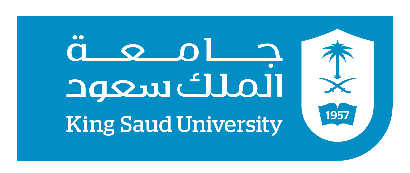 Storage Technologies Security Efforts
Ensuring adequate confidentiality, integrity, and availability of data stored and accessed on current and emerging storage technologies requires a concerted effort within this layer of ICT (Information and communications technology). Many security efforts will focus on (ستركز العديد من الجهود الأمنية على:):

- Protecting storage management (operations and interfaces), data backup and recovery resources (حماية إدارة التخزين)
- Ensuring adequate credential and trust management (ضمان إدارة الاعتماد والثقة الكافية)
- Data in motion, rest, and availability protection (حماية البيانات أثناء الحركة والراحة والتوافر)
- Disaster recovery and Business continuity support (دعم التعافي من الكوارث واستمرارية الأعمال)
- Proper sanitization and disposal (التعقيم والتخلص المناسبين)
- Secure autonomous data movement and secure multi-tenancy (تأمين حركة البيانات المستقلة وتأمين الإيجارات المتعددة)
King Saud University – Applied Studies and Community Service –1211 CYS
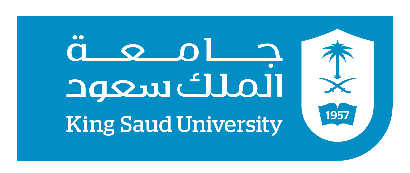 Storage Security Risk
Storage security risk is created by an organization’s use of specific storage systems or infrastructures. Storage security risk arises from threats targeting the information handled by the storage systems and infrastructure, vulnerabilities (both technical and non-technical) and the impact of successful exploitation of vulnerabilities by threats. 
تنشأ مخاطر أمان التخزين من خلال استخدام المؤسسة لأنظمة تخزين أو بنيات أساسية معينة. تنشأ مخاطر أمان التخزين من التهديدات التي تستهدف المعلومات التي تعالجها أنظمة التخزين والبنية التحتية، ونقاط الضعف (التقنية وغير الفنية) وتأثير الاستغلال الناجح لنقاط الضعف من خلال التهديدات.

Risk management is a key concept in information security and its process can be applied to the organization as a whole, any discrete part of the organization (e.g. a department, a physical location, a service), any information system, existing or planned or particular aspects of control (e.g. Business Continuity planning). This process consists of context establishment, risk assessment, risk treatment, risk acceptance, risk communication, and risk monitoring and review. 
تعد إدارة المخاطر مفهومًا أساسيًا في أمن المعلومات ويمكن تطبيق عمليتها على المنظمة ككل، أو أي جزء منفصل من المنظمة (مثل قسم، أو موقع فعلي، أو خدمة)، أو أي نظام معلومات، موجود أو مخطط له أو خاص جوانب التحكم (مثل تخطيط استمرارية الأعمال). تتكون هذه العملية من إنشاء السياق، وتقييم المخاطر، ومعالجة المخاطر، وقبول المخاطر، والإبلاغ عن المخاطر، ومراقبة المخاطر ومراجعتها.
King Saud University – Applied Studies and Community Service –1211 CYS
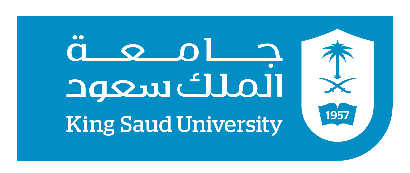 Storage Security Risk
Threats for storage systems and infrastructure include things like:

- Unauthorized usage and access (الاستخدام والوصول غير المصرح به)
- Liability due to regulatory non-compliance (المسؤولية بسبب عدم الامتثال التنظيمي)
- Corruption, modification, and destruction of data (الفساد والتعديل وتدمير البيانات)
- Data leakage and/or breaches (تسرب البيانات و/أو الانتهاكات)
- Theft or accidental loss of media (سرقة الوسائط أو فقدانها عرضيًا)
- Malware attack (هجوم البرامج الضارة)
- Improper treatment or sanitization after end-of-use (المعالجة أو التعقيم غير المناسب بعد انتهاء الاستخدام)

These threats can give rise to a wide assortment of risks. However, for storage systems and infrastructure the risks associated with data breaches, data corruption or destruction, temporary or permanent loss of access/availability, and failure to meet statutory, regulatory, or legal requirements are the major concerns
King Saud University – Applied Studies and Community Service –1211 CYS
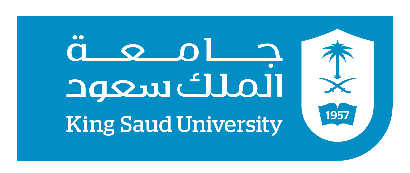 Storage Security Risk
Depending on the volume and type of information involved (e.g., personally identifiable information, protected health information, etc.) and the applicable laws and regulations, a data breach can expose the organization to significant risk arising from costs involved in investigating the data breach, making requisite notifications to affected individuals, litigation expenses, regulatory fines and other legal penalties as well as brand damage accruing from the public disclosure of the data breach.
اعتمادًا على حجم ونوع المعلومات المعنية (على سبيل المثال، معلومات التعريف الشخصية والمعلومات الصحية المحمية وما إلى ذلك) والقوانين واللوائح المعمول بها، يمكن أن يعرض خرق البيانات المنظمة لمخاطر كبيرة ناجمة عن التكاليف المرتبطة بالتحقيق في خرق البيانات، إرسال الإخطارات اللازمة للأفراد المتضررين، ونفقات التقاضي، والغرامات التنظيمية والعقوبات القانونية الأخرى، بالإضافة إلى الأضرار التي لحقت بالعلامة التجارية الناتجة عن الكشف العلني عن خرق البيانات.

There are economic and security risks to the entity that has lost their or others’ secured information.  Untrusted or unauthorized entities seeking this leaked or spilled information can be of a broad range of sources, be well funded and have diverse motivations. هناك مخاطر اقتصادية وأمنية على الكيان الذي فقد معلوماته المؤمنة أو معلومات الآخرين. يمكن أن تكون الكيانات غير الموثوقة أو غير المرخصة التي تسعى للحصول على هذه المعلومات المسربة أو المنسكبة من مجموعة واسعة من المصادر، وتكون ممولة بشكل جيد ولها دوافع متنوعة.
King Saud University – Applied Studies and Community Service –1211 CYS
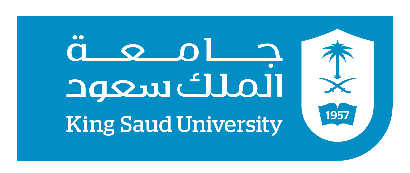 Secure Data Storage
Secure data storage applies to data at rest stored in computer/server hard disks, portable devices – like external hard drives or USB drives – as well as online/cloud, network-based storage area network (SAN) or network attached storage (NAS) systems.

How Secure Data Storage is Achieved:

- Data encryption (تشفير البيانات)
- Access control mechanism at each data storage device/software (آلية التحكم في الوصول لكل جهاز/برنامج لتخزين البيانات)
- Protection against viruses, worms and other data corruption threats (- الحماية ضد الفيروسات والديدان وغيرها من تهديدات تلف البيانات)
- Physical/manned storage device and infrastructure security (أجهزة التخزين المادية/المأهولة وأمن البنية التحتية)
- Enforcement and implementation of layered/tiered storage security architecture (إنفاذ وتنفيذ بنية أمان التخزين ذات الطبقات/المتدرجة)
King Saud University – Applied Studies and Community Service –1211 CYS
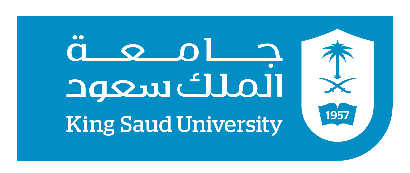 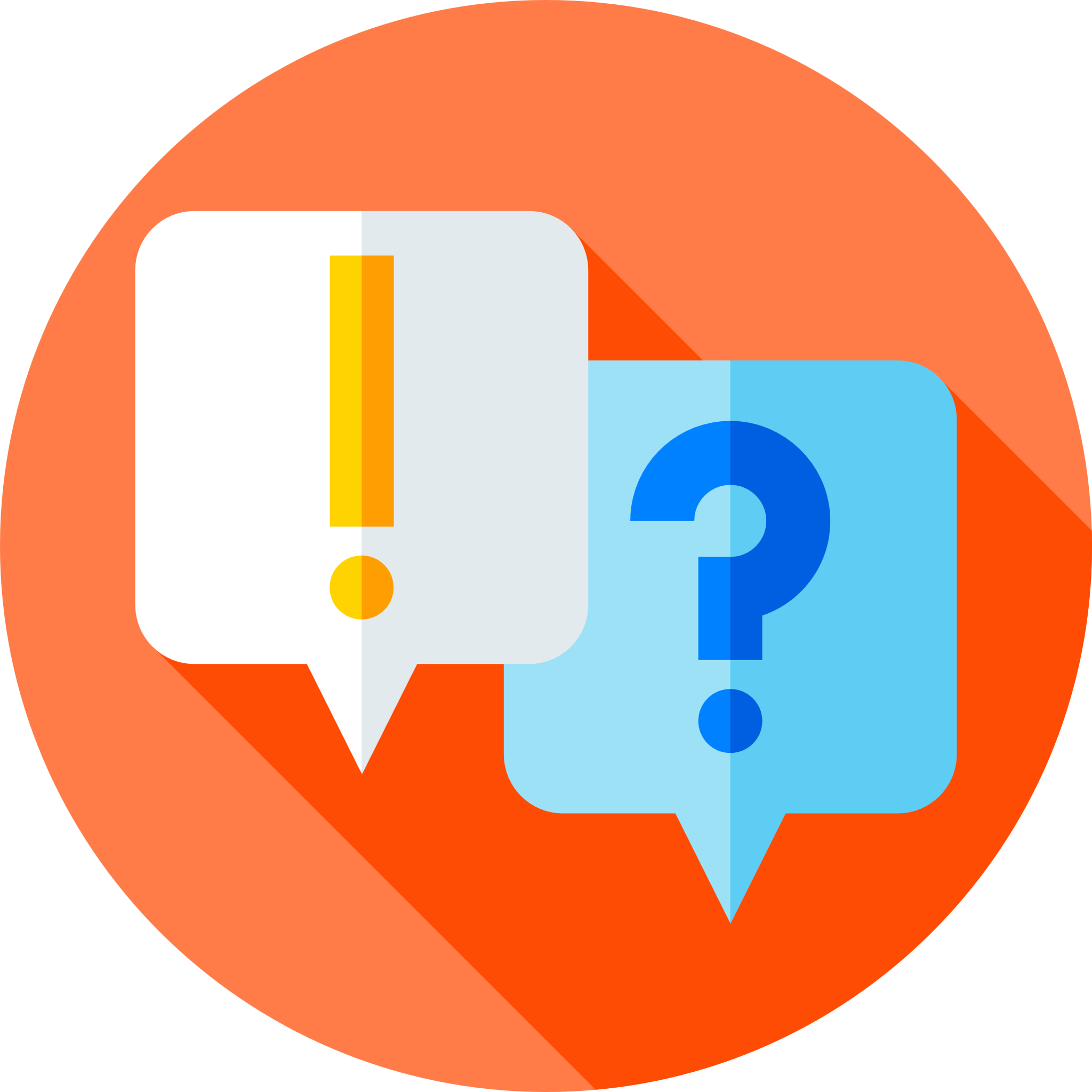 Discuss the of the Storage Security essentials?
King Saud University – Applied Studies and Community Service –1211 CYS
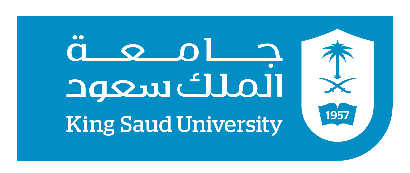 End of Second Lecture
King Saud University – Applied Studies and Community Service –1211 CYS